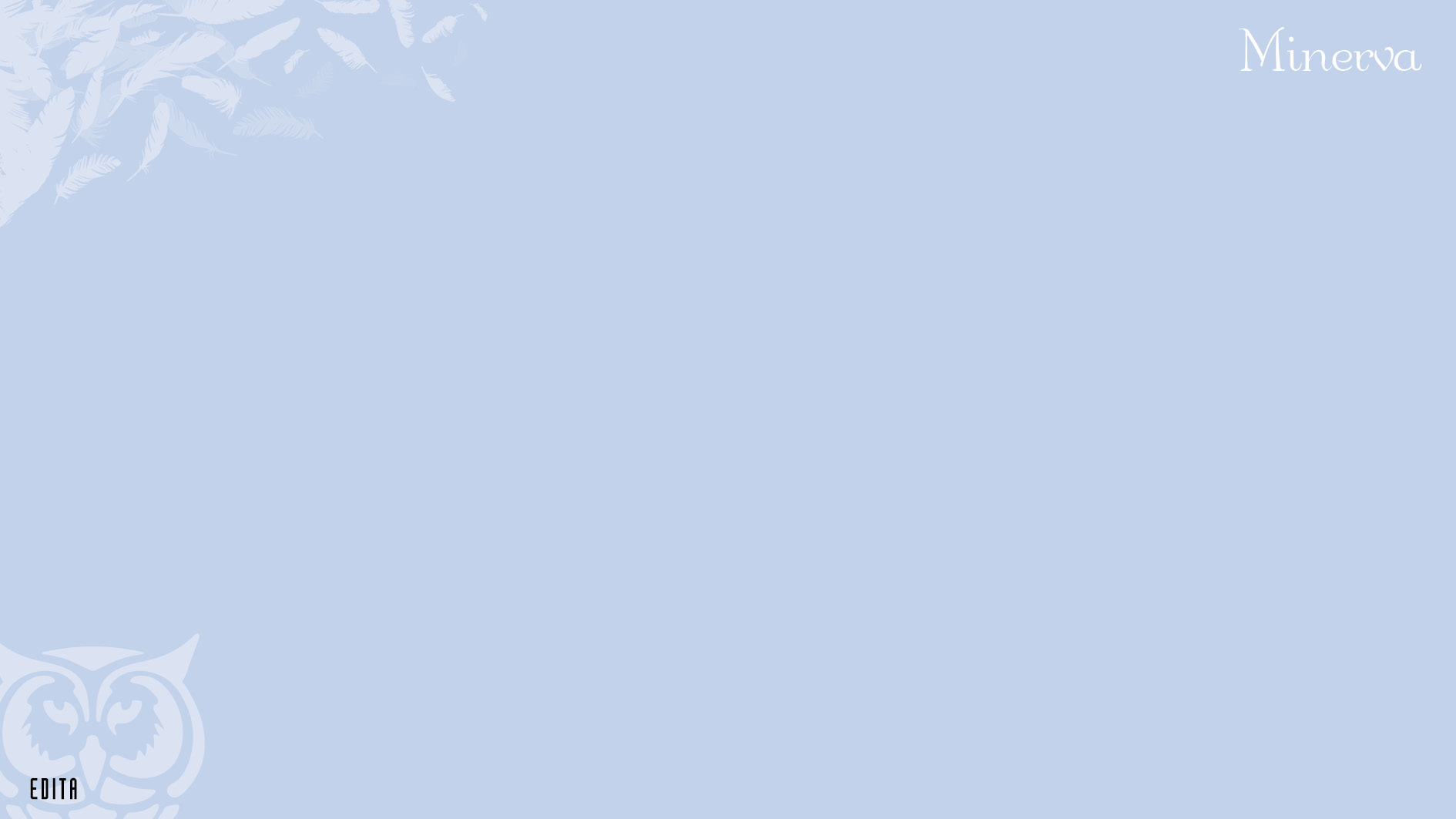 16. Elämän merkityksellisyyden osatekijät
Ydinsisällöt
Elämän merkitys
Elämän merkitys koostuu monista eri ainesosista:
Onnellisuus
Rakkaus
Välittäminen
Luovuus
Itsereflektio
Onko jokin näistä mielestäsi muita tärkeämpi?
Itsereflektio
Omaan ajatteluun kohdistuvaa ajattelemista ja kyseenalaistamista
Omien ajatuksien ja uskomuksien kriittistä tarkastelua
Oman osallisuuden ja vastuun kyselemistä
16. Elämän merkityksellisyyden osatekijät
3
Edmund Husserl (1859-1938)
”Eettinen elämä ei synny itsestään, eikä siihen voi ketään ulkoapäin pakottaa, vaan se kumpuaa vapaan ihmisen universaalista itsetutkiskelusta ja jatkuvasta uudistumisesta kamppailussa alentavia taipumuksia vastaan.”
16. Elämän merkityksellisyyden osatekijät
4
Taito: Omien näkemysten tarkasteleminen
Itsereflektio on omien ajatusten ja toiminnan kyseenalaistamista.
Omia sokeita pisteitään on vaikea huomata. Siksi niitä on hyvä peilata esimerkiksi filosofian klassikoihin, kaunokirjallisuuteen ja keskusteluihin muiden kanssa.
16. Elämän merkityksellisyyden osatekijät
5